Views of Climate and Learning (VOCAL): A Systematic Analysis
Webinar 3: Fall, 2022
01
Recap (5 minutes)
Working through the layers of one school’s data (screenshots)
02
CONTENTS
03
Action Planning Template (10 minutes)
03
Upcoming VOCAL-related workshop
Recap (5 minutes)
01
Measurement scale: Student-level data
Student-level (all grades):
Baseline average (2018)
70
50
30
1
99
SD = 20
A higher average score is indicative of a more positive climate for all dimensions and topic scores (including bullying)
4
2022: Six lower level scaled-scores and an overall climate scaled-score are aggregated to district, school, grade, and student group level
District and/or School
Grade (4, 5, 8, 10)
Disability
status
English Learner status
Low Income status
Race/
Ethnicity
Gender
Overall School Climate Score (SCL)
Engagement (ENG)
Safety
(SAF)
Environment (ENV)
Participation
(ENGPAR)
Bullying
(SAFBUL)
Instructional
(ENVINS)
Item...
Item...
Item...
Item...
Item...
Item...
Item...
Item...
Item...
Item...
Item...
Item...
5
Use for two types of data reported
Use index scores (overall, three dimensions, 3 topics) to identify meaningful differences among schools, dimensions, topics, student groups, and time

Use item response data to explain why scaled scores differ (e.g., low-income vs. not low-income students in your school); Cohort specific!! 
7 percentage point difference is a good starting point
Can compare to district and state; Cohort specific!! 
Can identify items viewed most favorably and least favorably by students within school; Cohort specific!!
6
Interpreting school/group differences: Very small to very large effects
*Rough guide to associated scaled score point differences
IMPORTANT: Index/scaled scores, NOT percent responses, should be used to assess whether any differences are meaningful (school, grade, student group)
7
School-level analyses: Working through the layers of your data:
How is the overall school climate? Compared to the district or state?
School Climate
How do climate scores vary across the three dimensions - engagement, safety and environment? Compare to district or state?
Engagement
(+Participation)
Environment
(+Instructional)
Safety
(+Bullying)
How do topic climate scores compare to the average dimension score– participation to engagement? bullying to safety? instructional environment to environment dimension? Compare to district or state?
How does the school climate vary by student group?
Grp 1
Grp 2
Grp 1
Grp 2
Grp 1
Grp 2
Within the dimensions/topics, how does climate vary by student group?
Item...
Item...
Item...
Item...
Item...
Item...
Within a dimension, what items did students feel most positively about? Most negatively? What items contribute to index/scaled score differences found across student groups?
Item...
Item...
Item...
Item...
Item...
Item...
Item...
Item...
Item...
Item...
Item...
Item...
Item...
Item...
Item...
Item...
Item...
Item...
8
Interpretive Guide* available to support VOCAL analyses
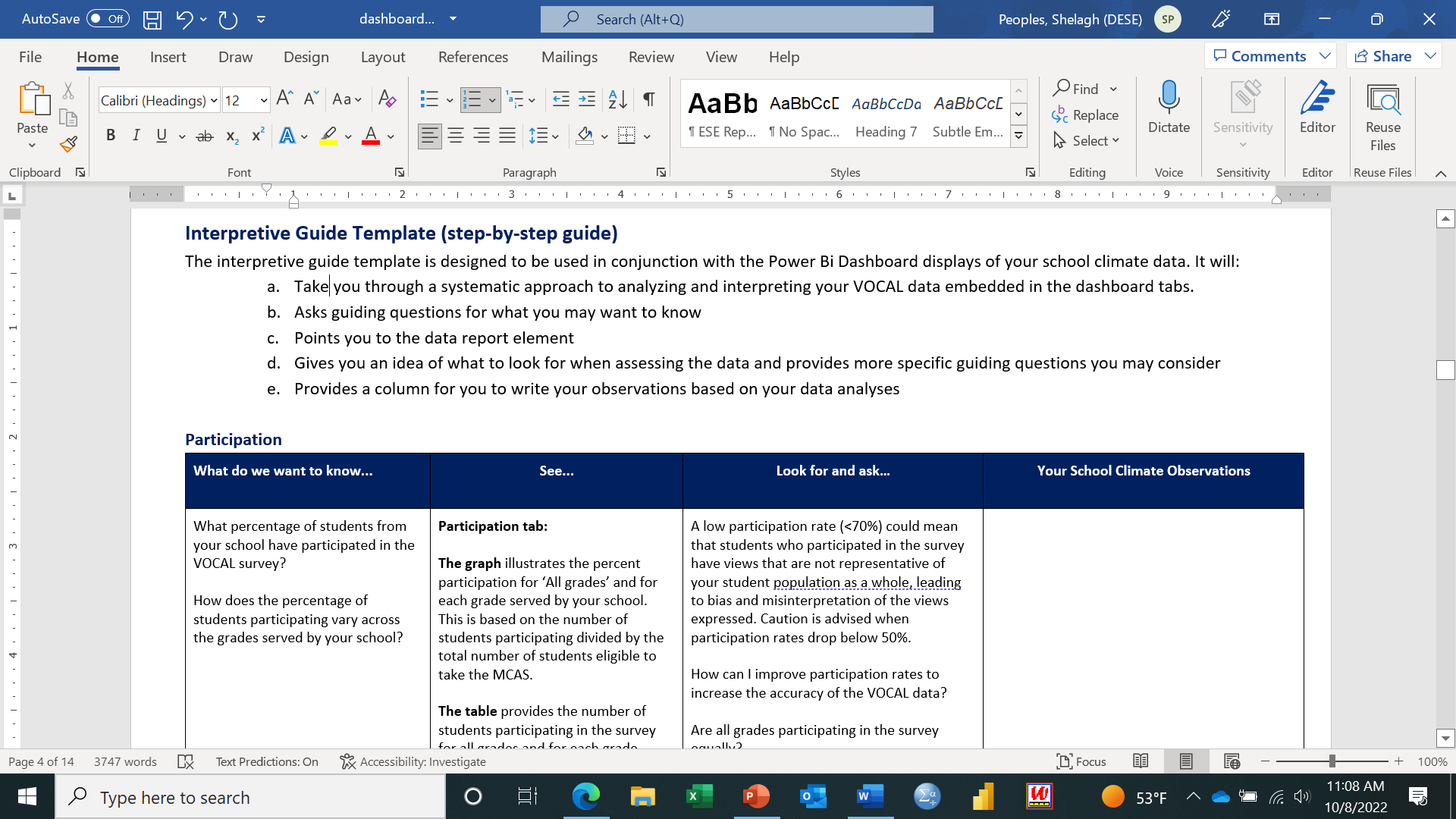 *Interpretive Guide available on VOCAL webpage
9
Working through the layers of one school’s data (screenshots)
02
Scenario: Two safety concerns raised at Middle School (MS) school staff meeting
Office referrals related to fights have increased

More African American (AA) students than usual are seeking support from the nurse and school counselors
11
Getting started: Good to read “Getting Started” page  and to review the “meaningful differences” table before you start!
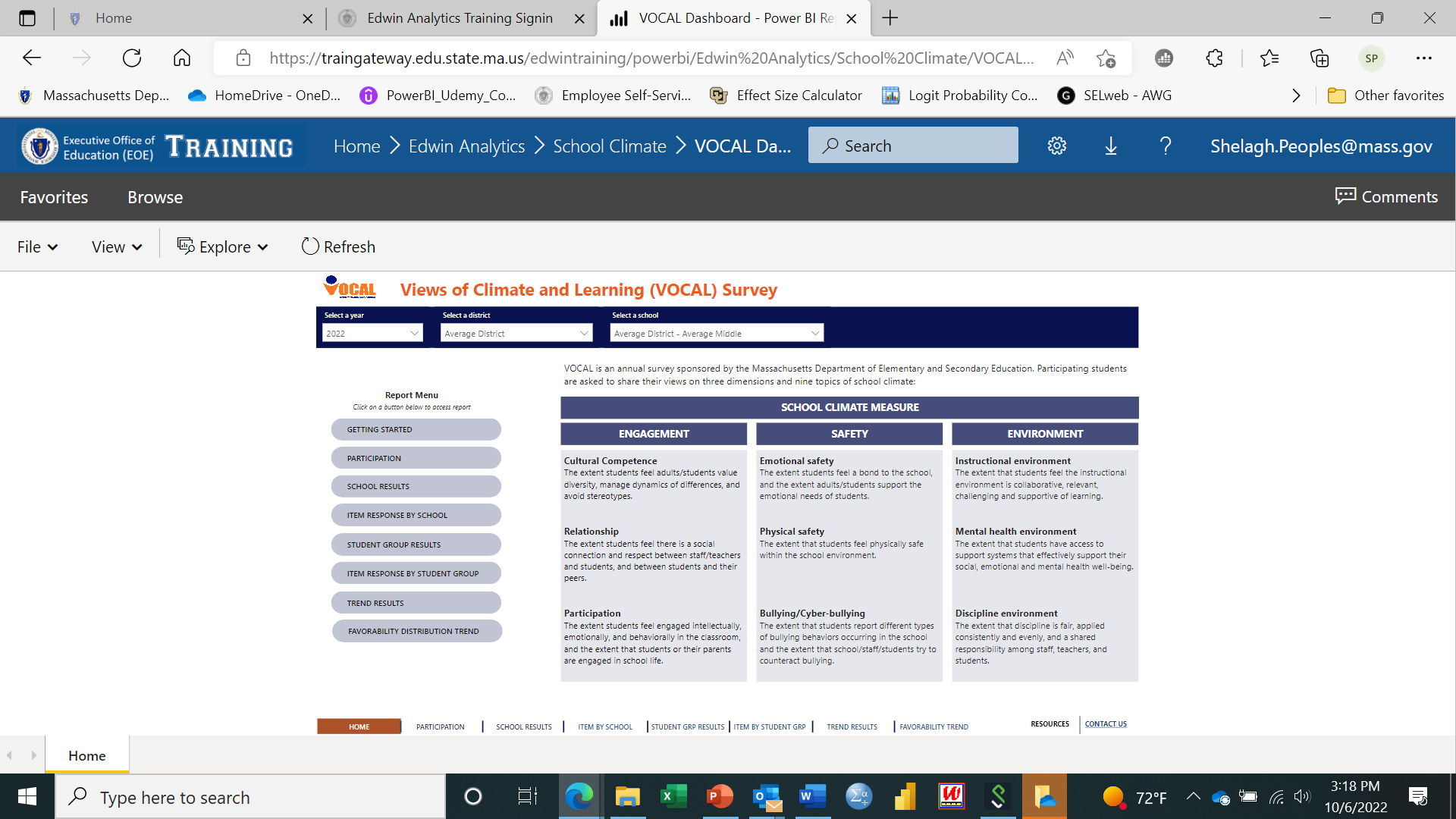 12
Home tab: Looking at Average District and the Middle School within the District
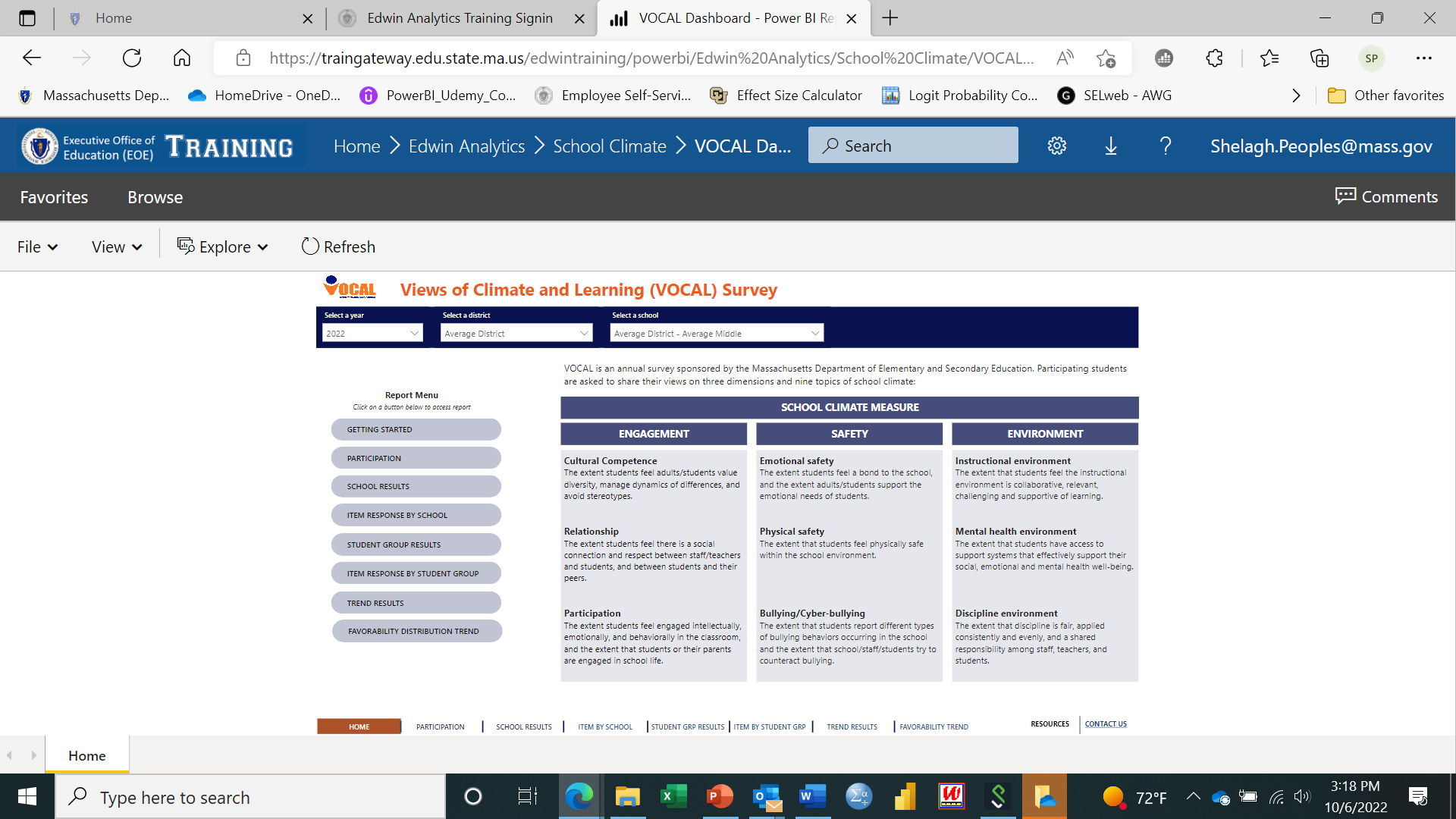 Review what VOCAL is designed to measure 

Select Year of analyses

Select your school of interest using the Dropdown menu (District-level analyst only)

Schools only have access to their own data
13
Participation tab*: Data are more reliable and trustworthy when participation rates are high
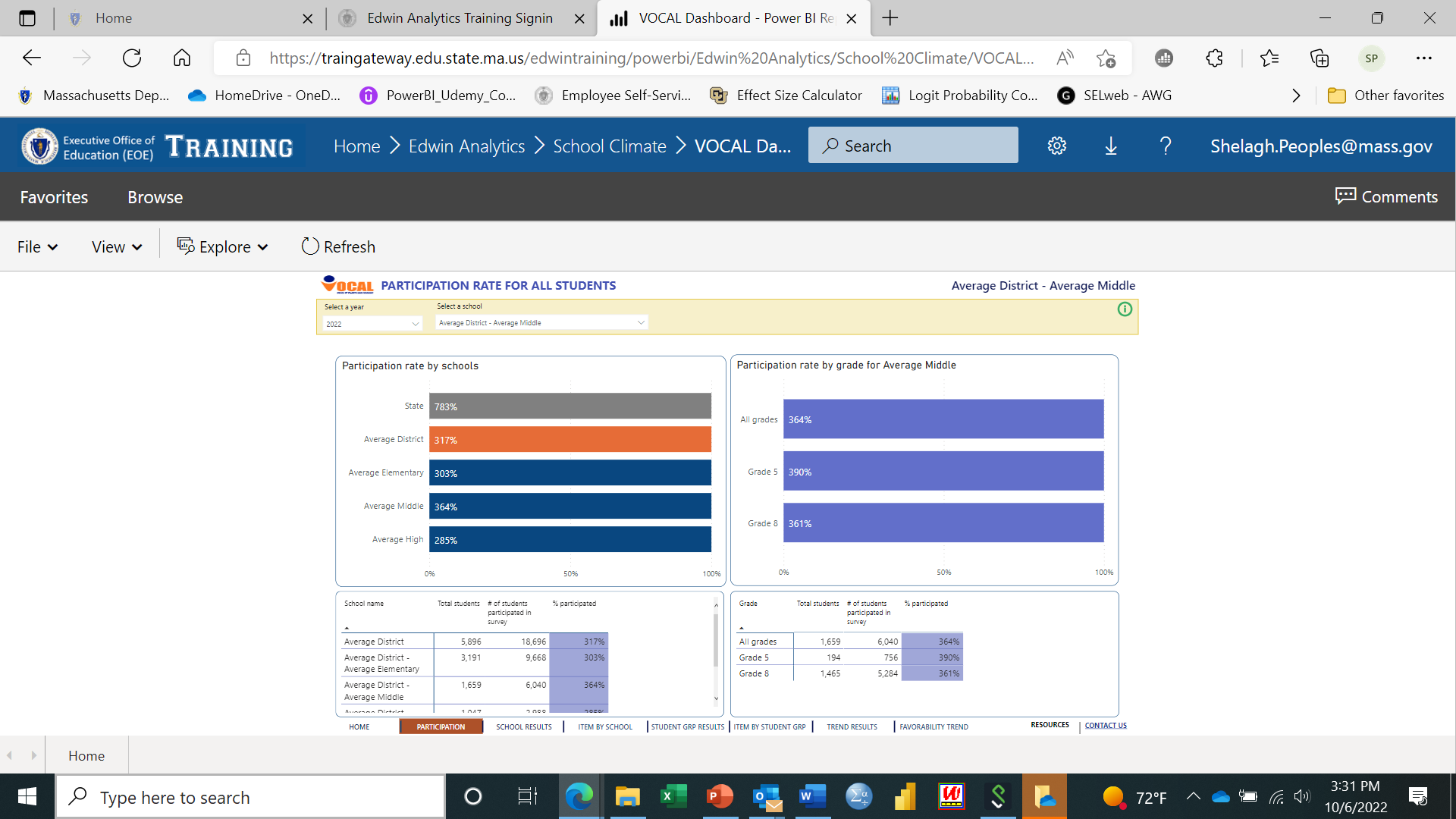 Main Findings:
Middle School (MS) participation rate is above 70%

MS student participation rate is above district average and state average

A higher percentage of students in G5 participated when compared to G8

Summary Conclusion:
Participation rates are above 70% in both grades and should provide a reasonably accurate picture of student views
70%
75%
72%
78%
80%
75%
72%
50%
* At the time of this webinar, the participation numbers were misrepresented in the training environment
14
School Results tab: Looking at “All grades” served for Middle School (MS)
Main Findings:
Middle school (MS) average school climate score is 7pts lower than the district’s (large gap) and 4pts lower than the state’s (moderate)

Largest gap between the MS’s average dimension scores and district and state averages is within the Safety dimension (9pts & 6pts, resp.)

Within MS, there is moderate gap between the average Safety score and the Engagement score (5pts); large gap (6pts) compared to Environment score 

Summary Conclusion:
Student perceptions of safety are less favorable and warrant a deeper dive
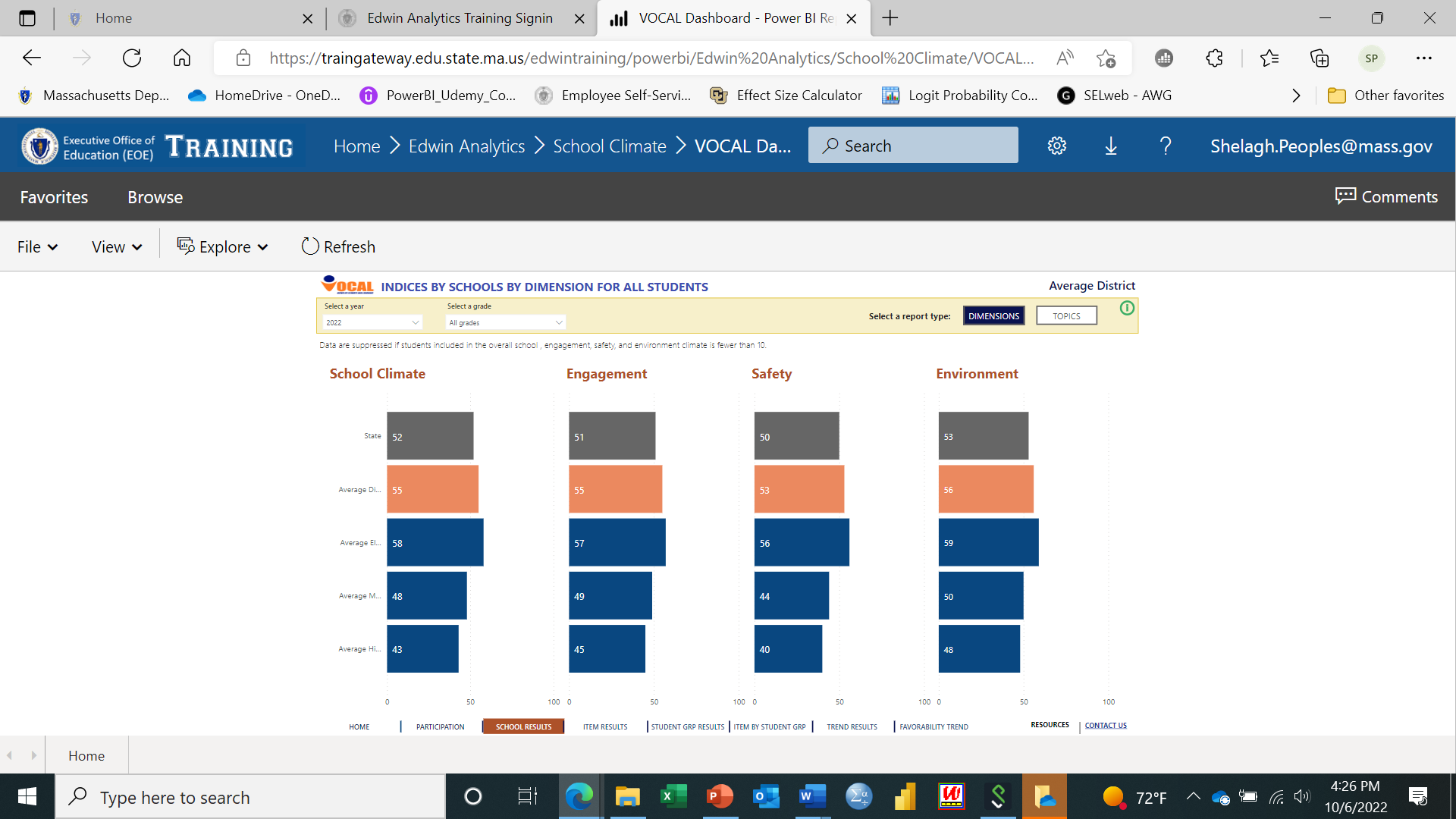 15
School Results tab: Looking at Middle School’s (MS) G5 resultsQuestion: Are G5 students’ views of safety contributing to the MS gap (within gap)?
Main Findings:
MS average school climate score (56) is comparable to district’s average score (55) and state’s (57); Engagement and Environment scores are similarly comparable

Moderate gap (4pts) exists between MS’s average Safety score and state’s score; G5 Safety score is comparable to district’s

Within MS, there is a large gap between the average Safety score and the Engagement score (6pts) and with the Environment score (7pts) 

Summary Conclusion:
Student perceptions of safety in G5 are less favorable and contributing to MS safety gap
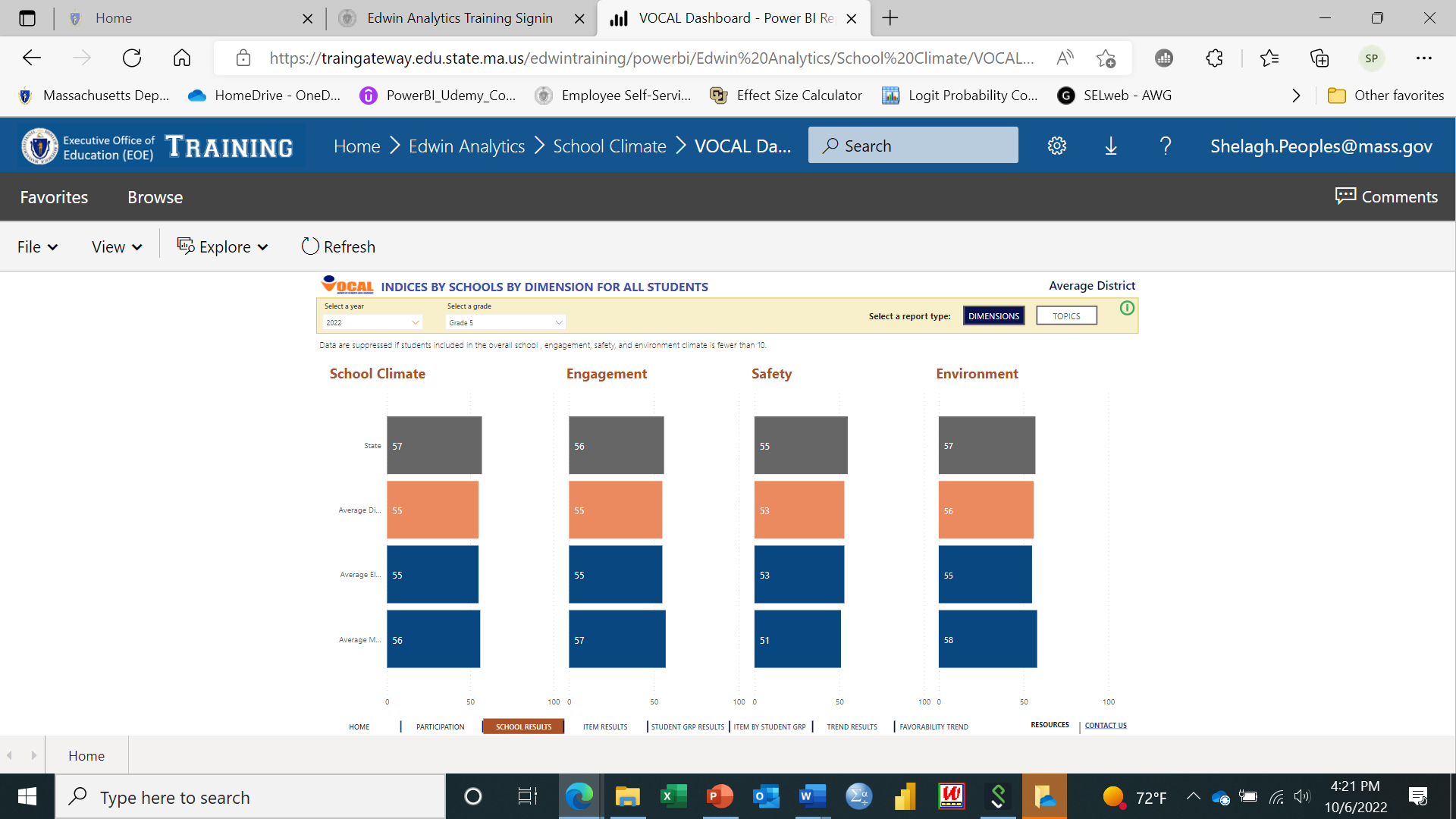 16
School Results tab: Looking at Middle School’s (MS) G8 results*Question: Are G8 students’ views of safety contributing to the MS gap (within gap)?
Main Findings:
MS average school climate score is comparable to state’s average score (43); comparability extends across all 3 dimensions

Within MS, there is a moderate gap between the average Safety score and the Engagement score (5pts) and with the Environment score (5pts) 

G8 students’ average scores are lower than G5 students’ average scores across all index scaled scores (overall and dimensions)

Summary Conclusion:
Student perceptions of safety in G8 are less favorable and contributing to MS safety gap
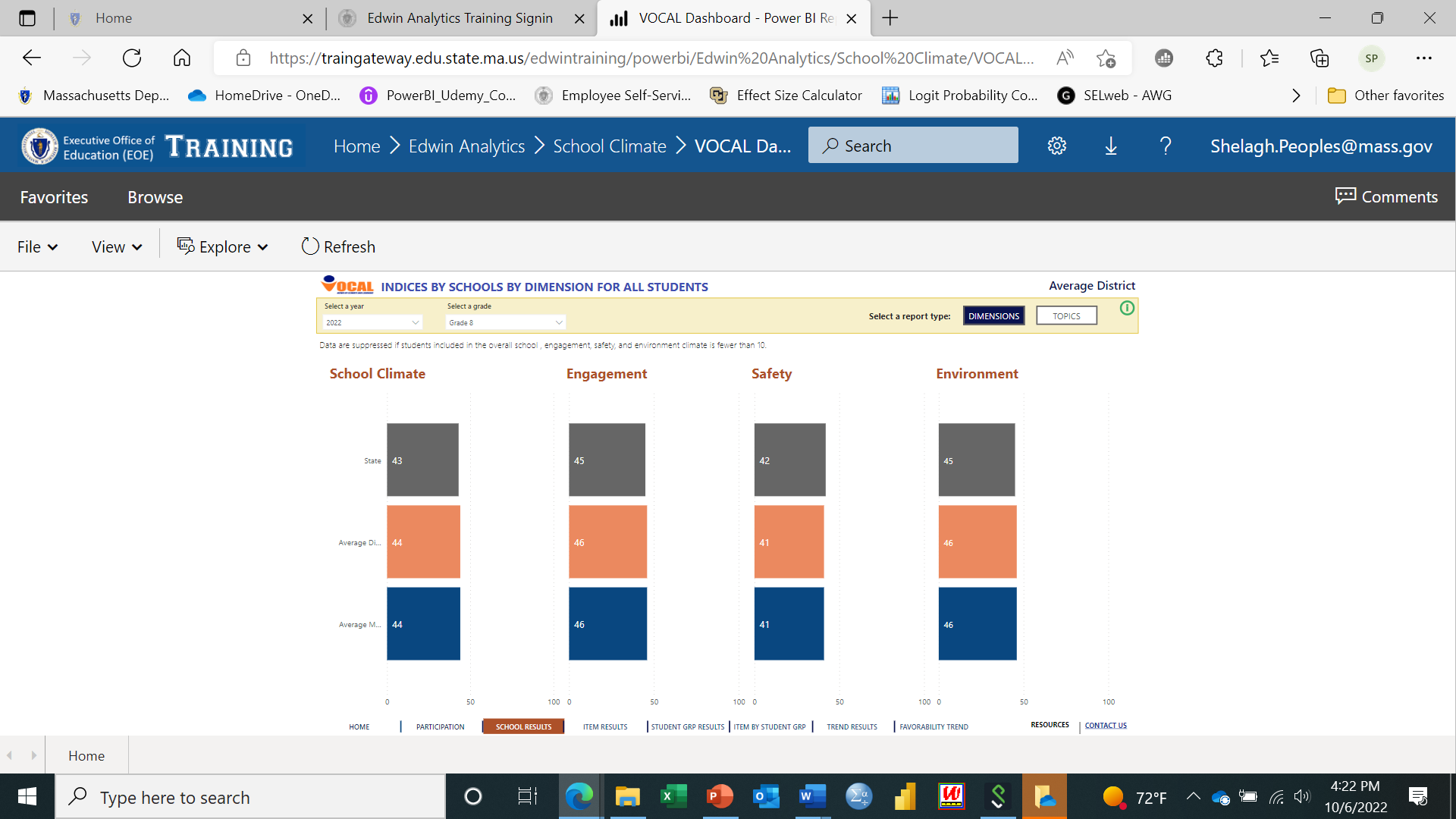 *Grade 8 students in district reside in Middle School only
17
Item Results tab: Looking at G8 “All Student” item responsesGetting a sense of student perceptions of their safety in MS school
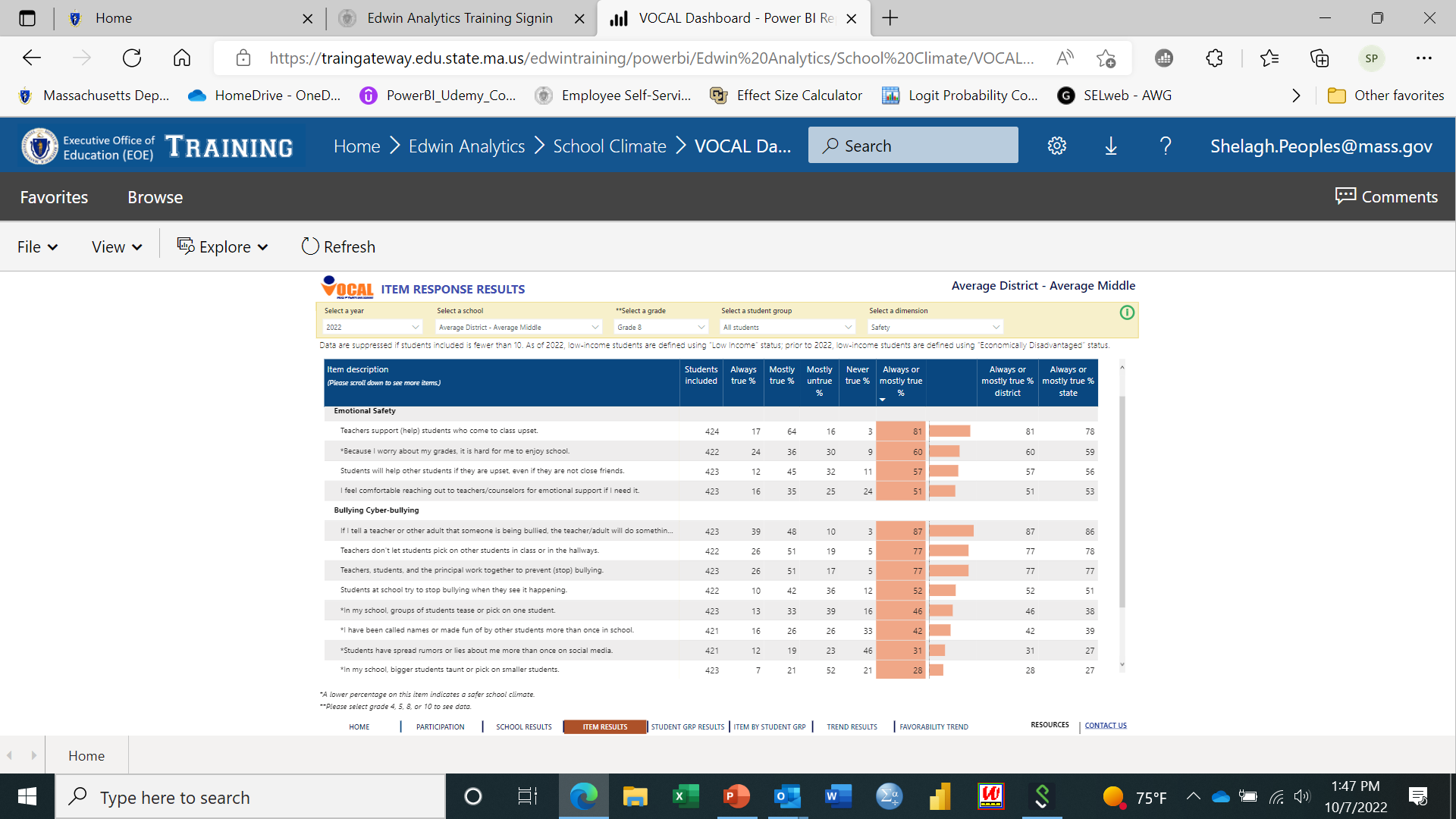 Main Findings:
Roughly 8 in 10 students report teachers are emotionally supportive, but only 5 in 10 students feel comfortable seeking help

The prevalence of bullying/physical threat in school is comparable to the district and state average but nevertheless worrisome! E.g., the percent of students responding, “Always true” or “mostly true” is close to 50% for certain bullying behaviors/physical threats

Students are less able to rely on their peers for emotional support and intervention (bullying) compared to adults
*
*
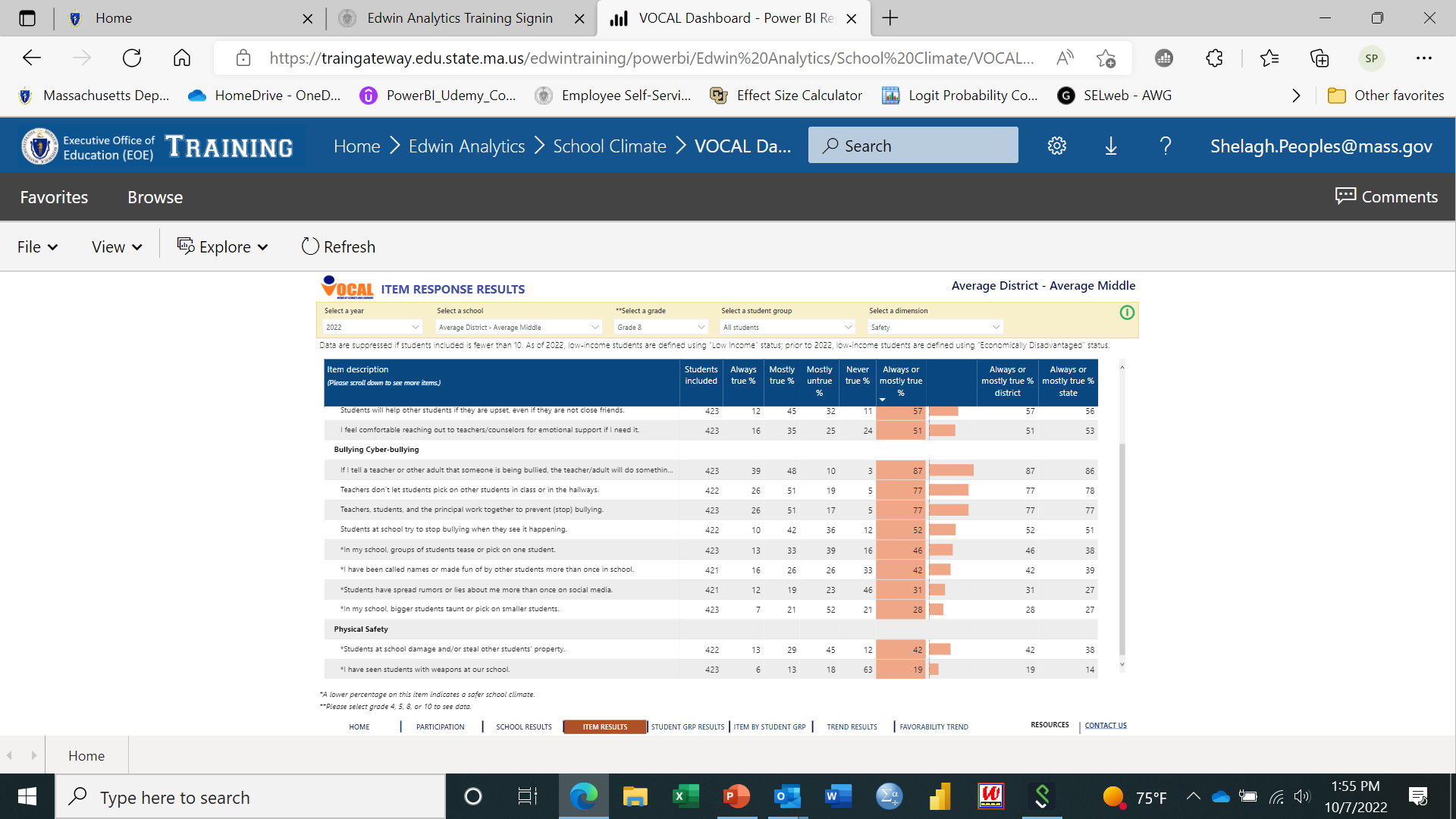 18
School Results/Item Results tab: Recap and Next Steps
Student perceptions of safety in G5 are less favorable and contributing to MS safety gap
Large gaps exist between students’ views of safety in MS and their views of their engagement and of their learning/school environment

Student perceptions of safety in G8 are less favorable and contributing to MS safety gap
Moderate gaps exist between students’ views of safety in MS and their views of their engagement and of their learning/school environment

Bullying behaviors are present in school with the prevalence of certain types worrisome

Most students can rely on teachers/adults to provide emotional support and protect them from bullying/physical threats; students, generally, are less able to rely on their peers for emotional support and intervention

Next Step: 
Investigate if all students have less favorable views of safety or is it only certain student groups (by grade)?  Data found in Student Group Results tab
19
School Group Results tab: Do all G8 students in the MS have similar views of their safety within the school or does it differ by student group?
Main Findings:
African American students’ average Safety score is 6pts lower than the average of “All students”, a large gap

Asian students’ average Safety score is 4pts higher than “All students” average, a moderate gap

Students with disabilities’ (SWD) average Safety score is 3pts higher than the average of “All students”, a small gap

Summary Conclusion:
Disparities in student views of safety are evident among student groups ; African American students are unique in having less favorable views of their safety
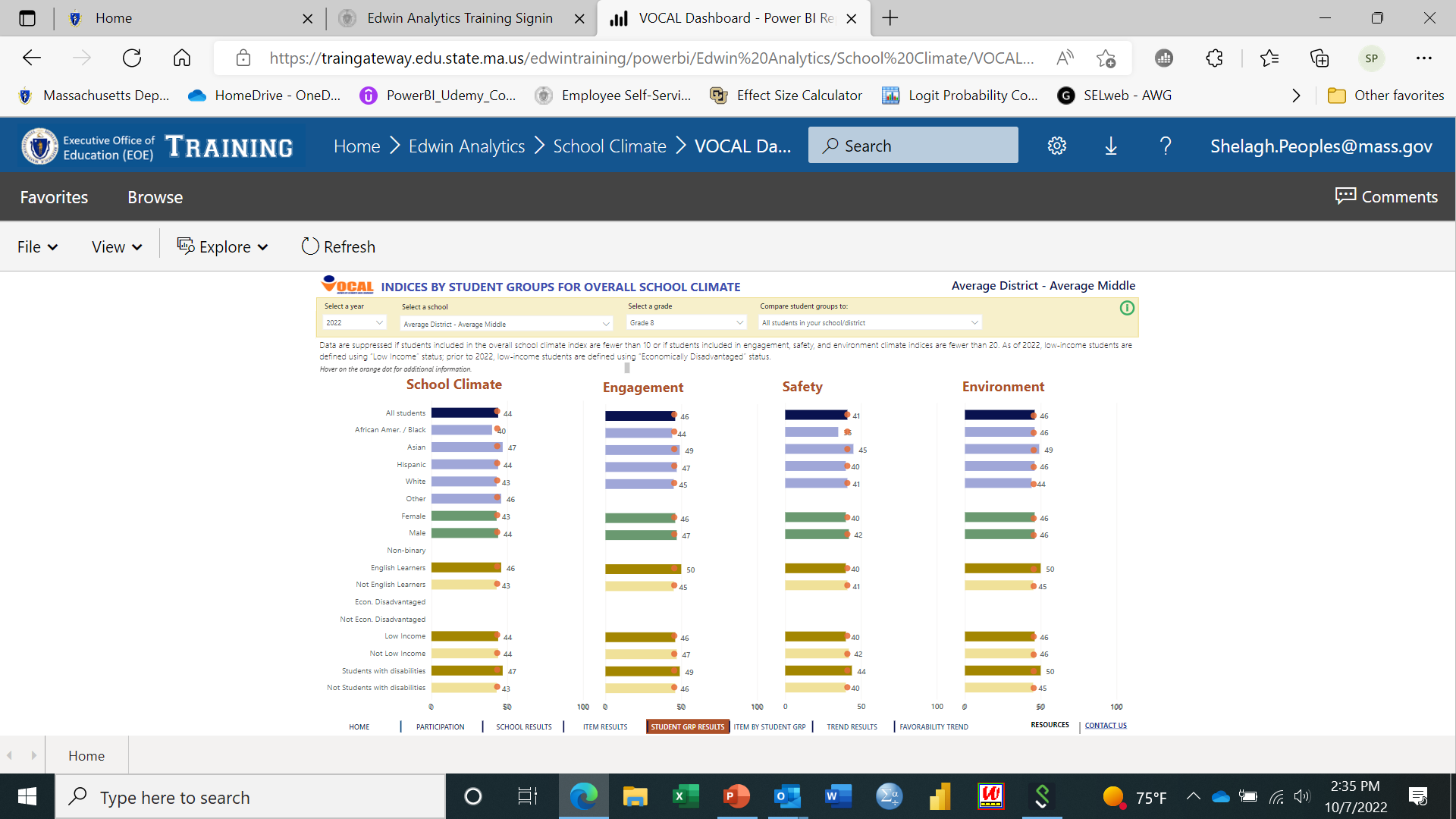 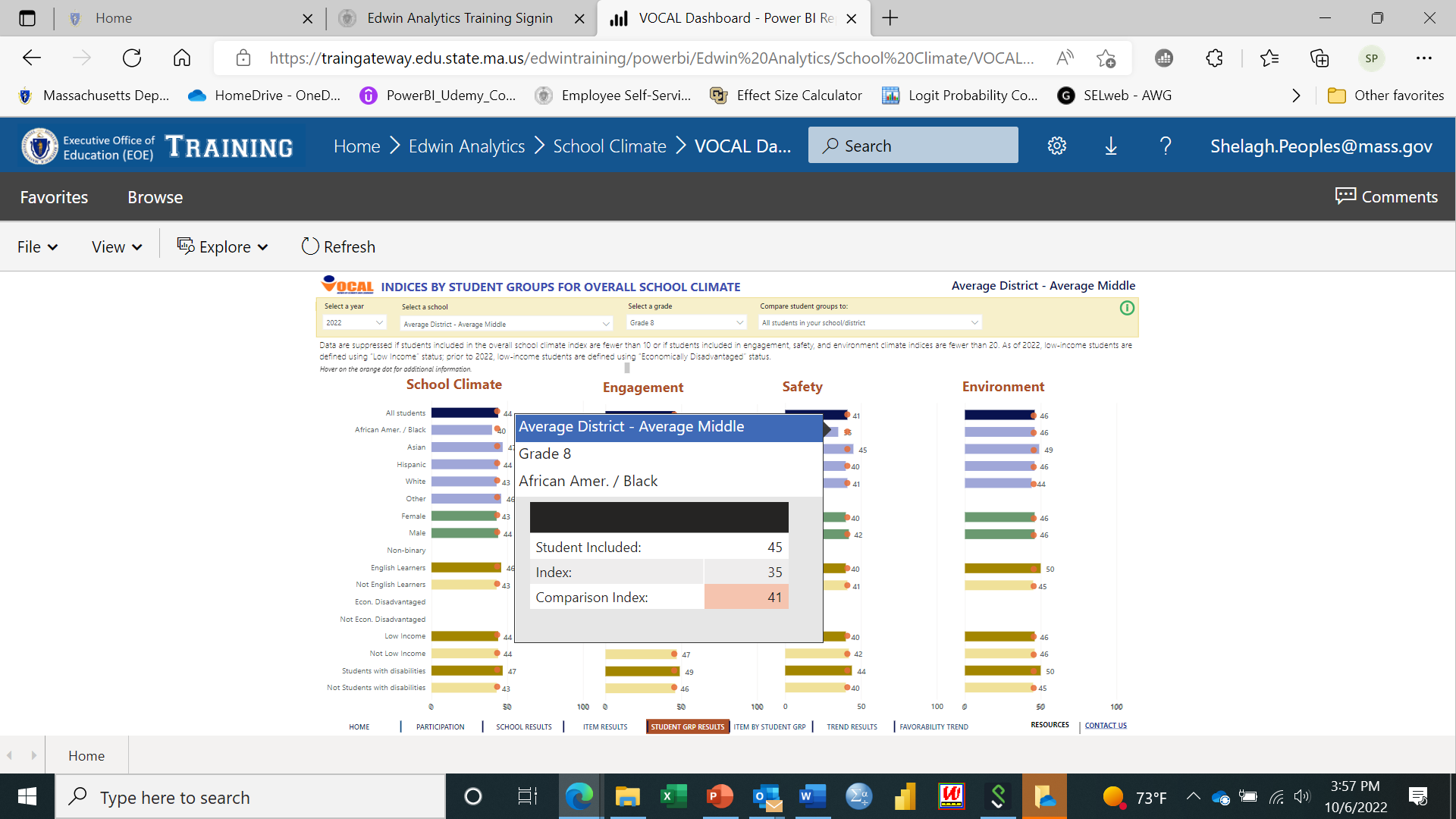 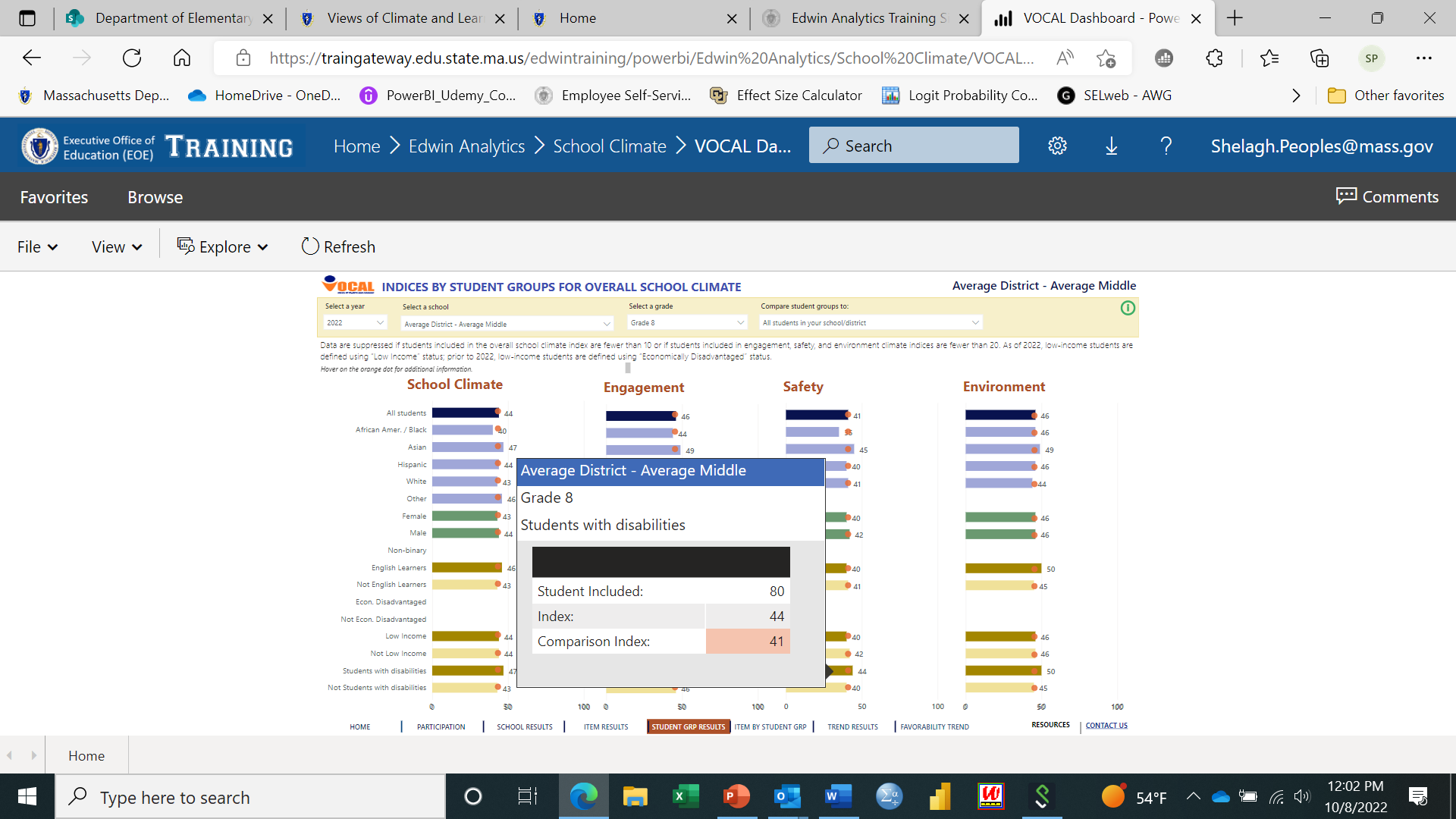 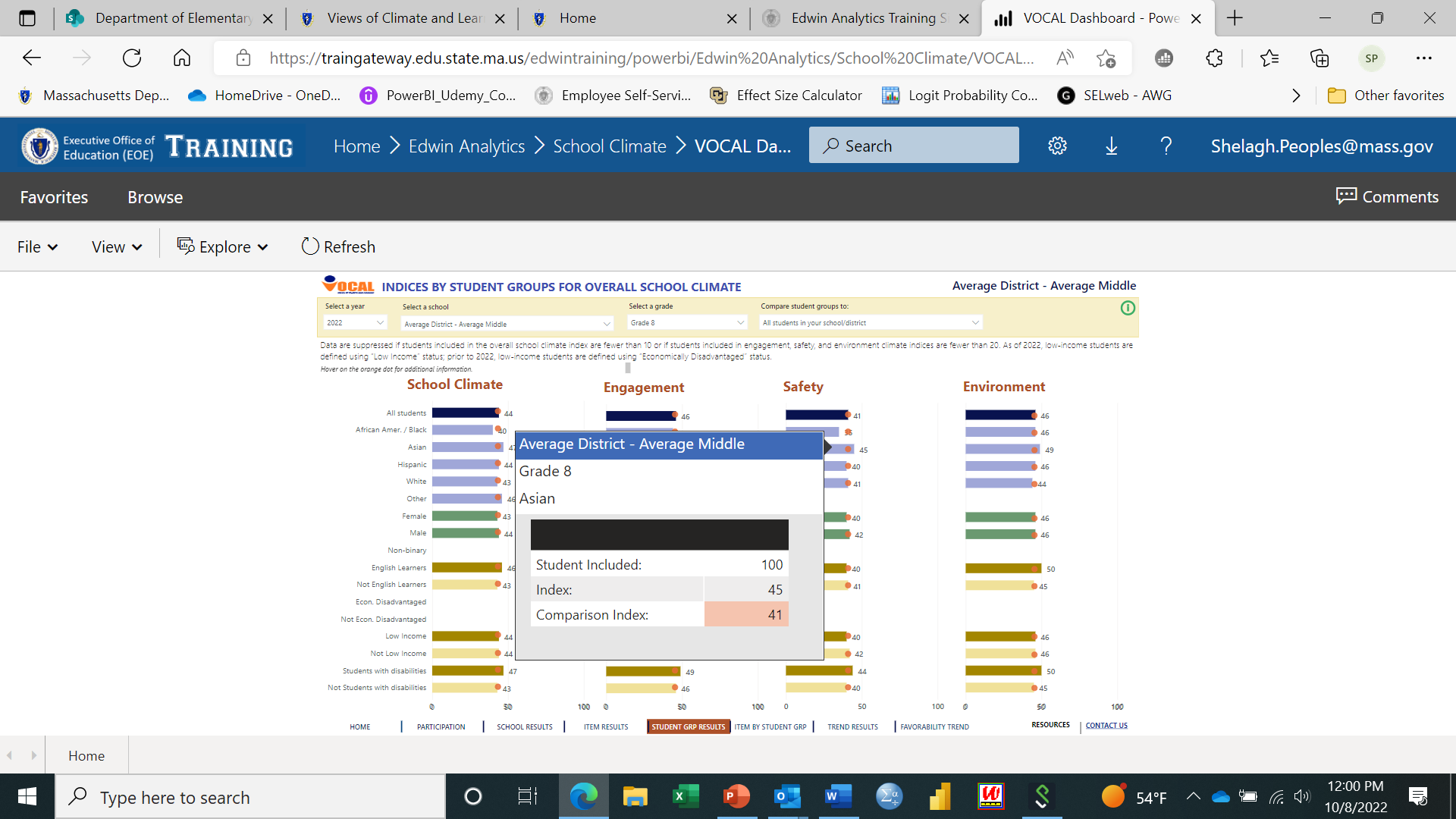 20
20
School Group Results tab: Does this difference in African American (AA) views of safety replicate when compared to their peers in the state?
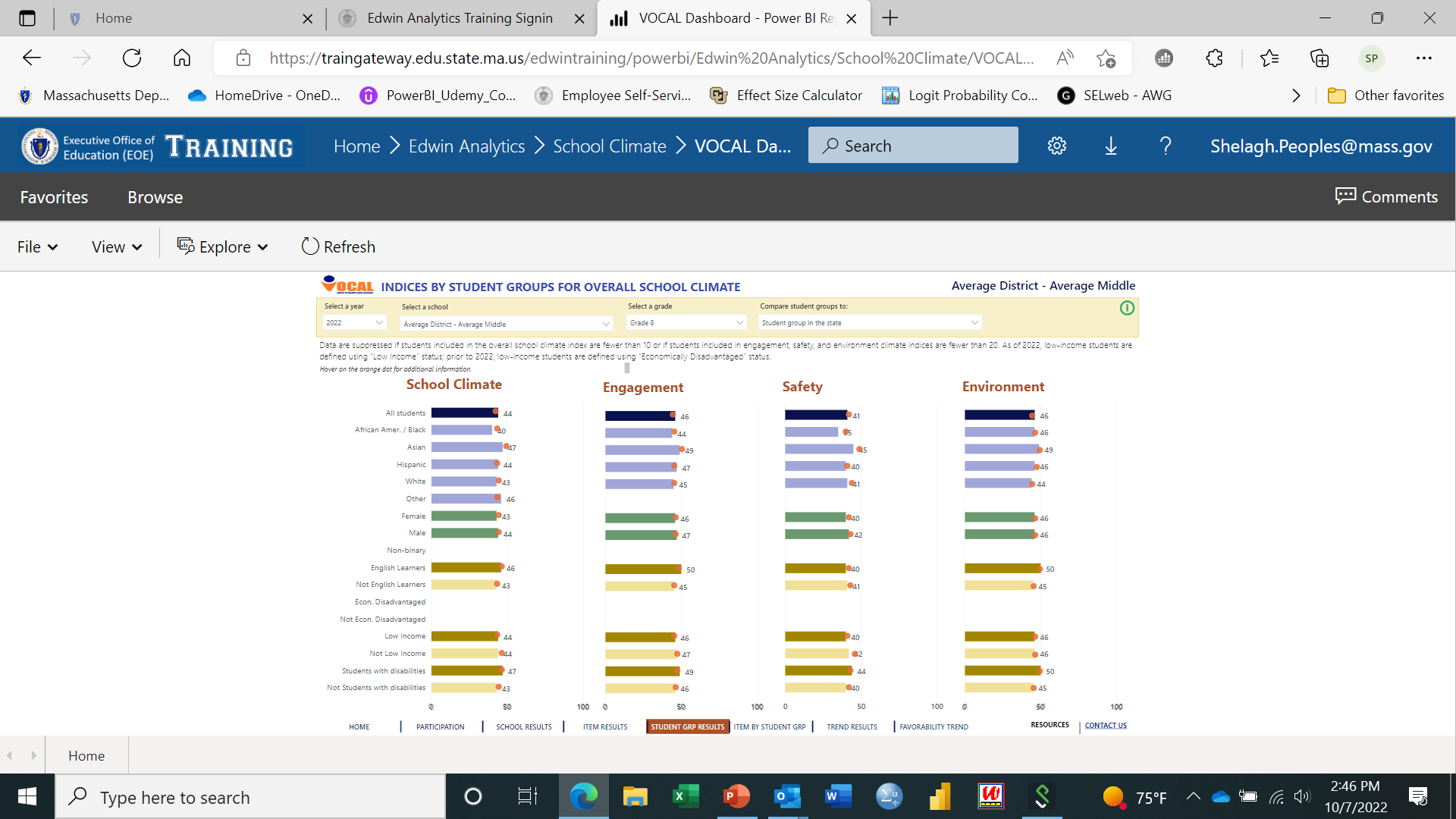 Main Findings:
AA students’ average Safety score is 5pts lower than the average score of their peers in the state, a moderate gap



Summary Conclusion:
G8 AA students’ views of their safety not only differ negatively from their peers in the school/district but also when compared to their peers in the state
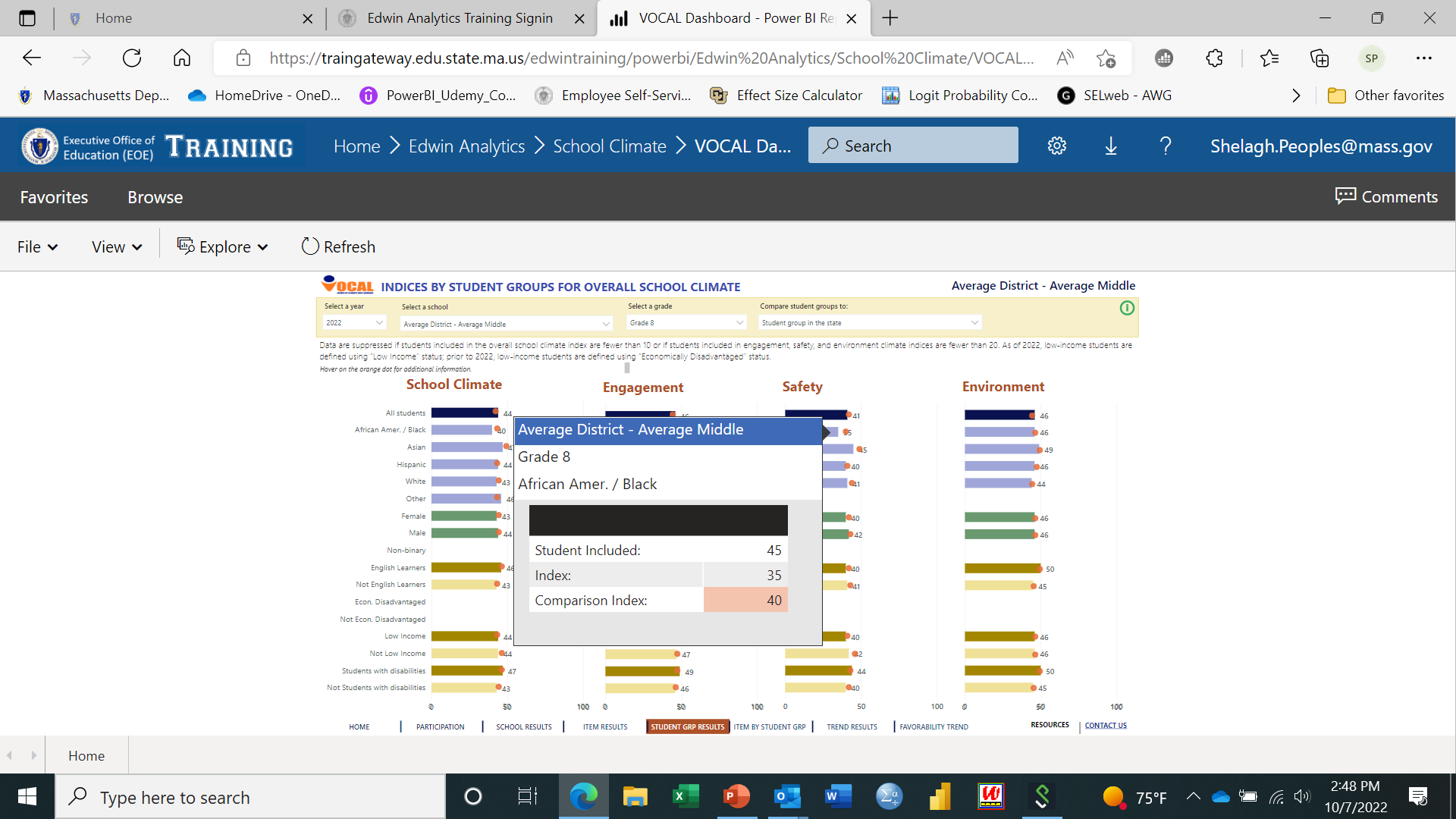 21
Item by Student Group tab: Focus on African American (AA) student safety gap Comparing to “All Students” average
Main Findings:
Prevalence of bullying behaviors are 14% to 25% higher for AA students; 9% & 18% higher for physical threats

AA students report that teachers/adults are less likely to intervene (bullying) or support students emotionally; prevention strategies are lower, albeit    <7%.

AA students feel less able to rely on their peers for emotional support and intervention (15% and 17% difference, respectively)

AA 7% pts more comfortable reaching out for help from teachers/counselors

Summary Conclusion:
AA students experience higher rate of bullying/physical threats and would benefit from greater support from teachers, but more so, from peers
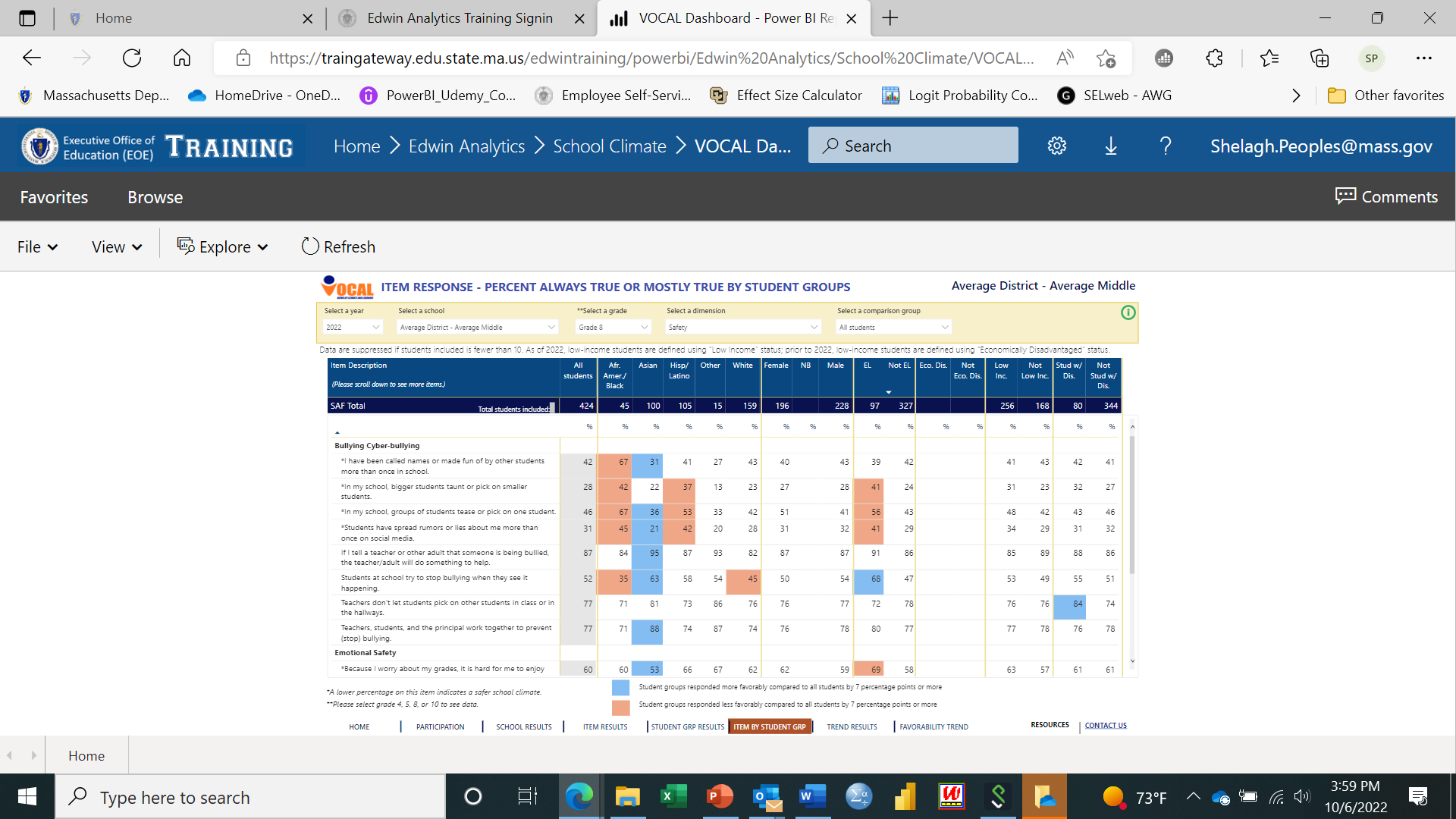 *
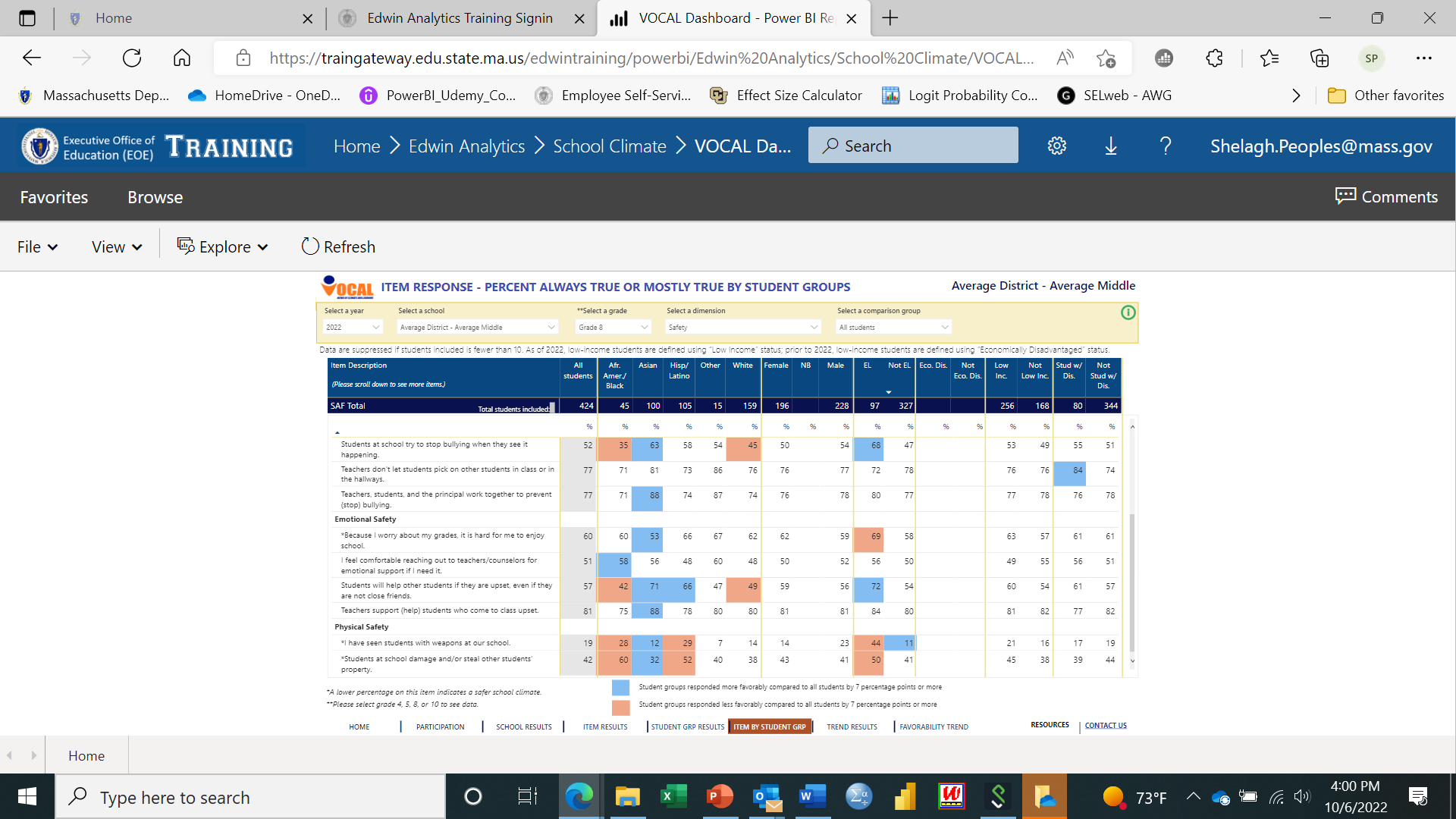 *
*
22
Item by Student Group tab: Focus on African American student safety gapComparing to white student average
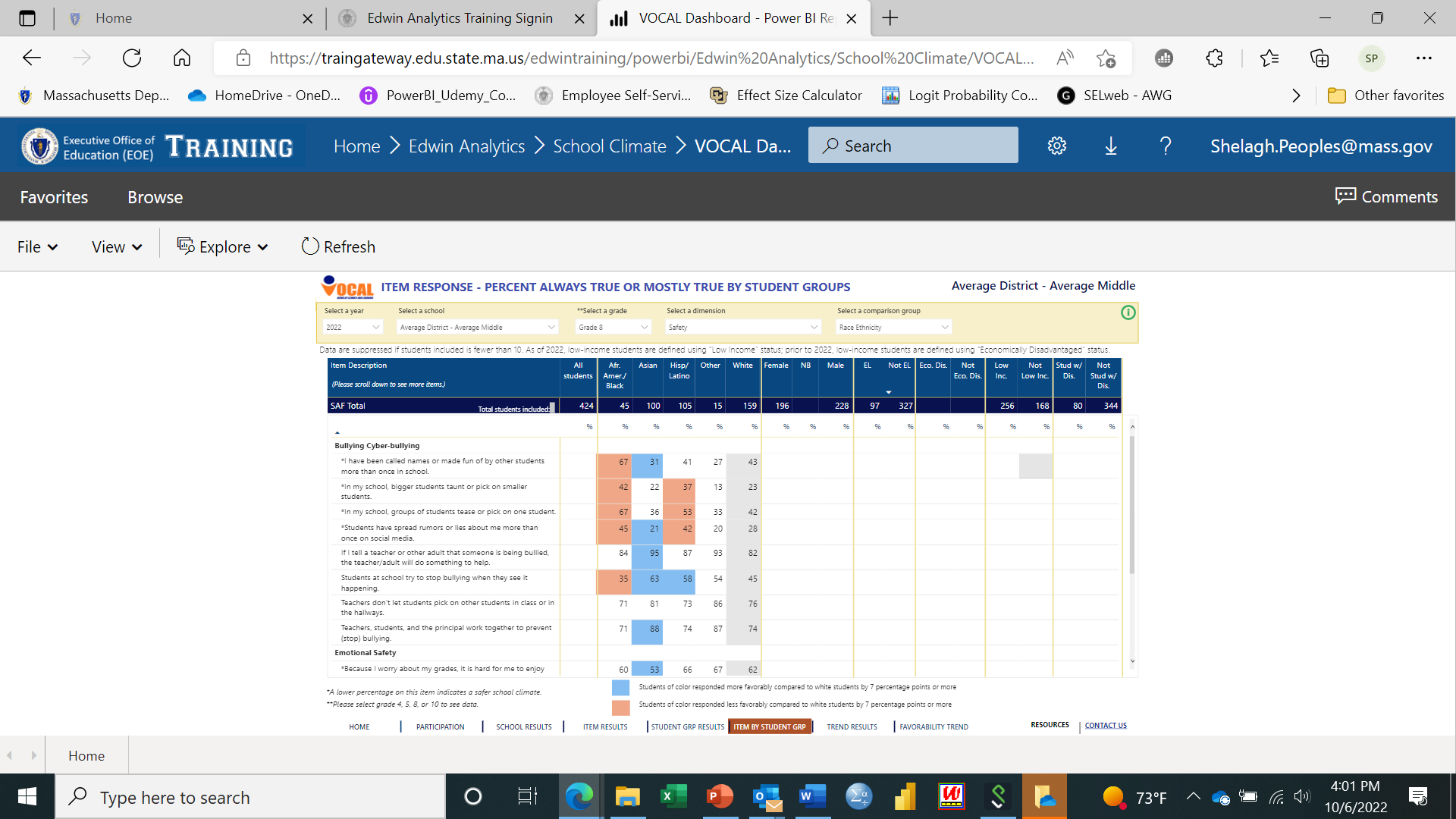 Main Findings:
Prevalence of bullying behaviors are 17% to 25% higher for AA students; 14% & 22% higher for physical threats

AA students report staff are somewhat less likely to prevent bullying or support students emotionally, albeit    <7%.

AA students feel less able to rely on their peers for emotional support and intervention (10% and 7%)

AA more comfortable reaching out for help from teachers/counselors

Summary Conclusion:
AA students report a higher rate of bullying/physical threats and would benefit from greater support from teachers and peers
*
*
*
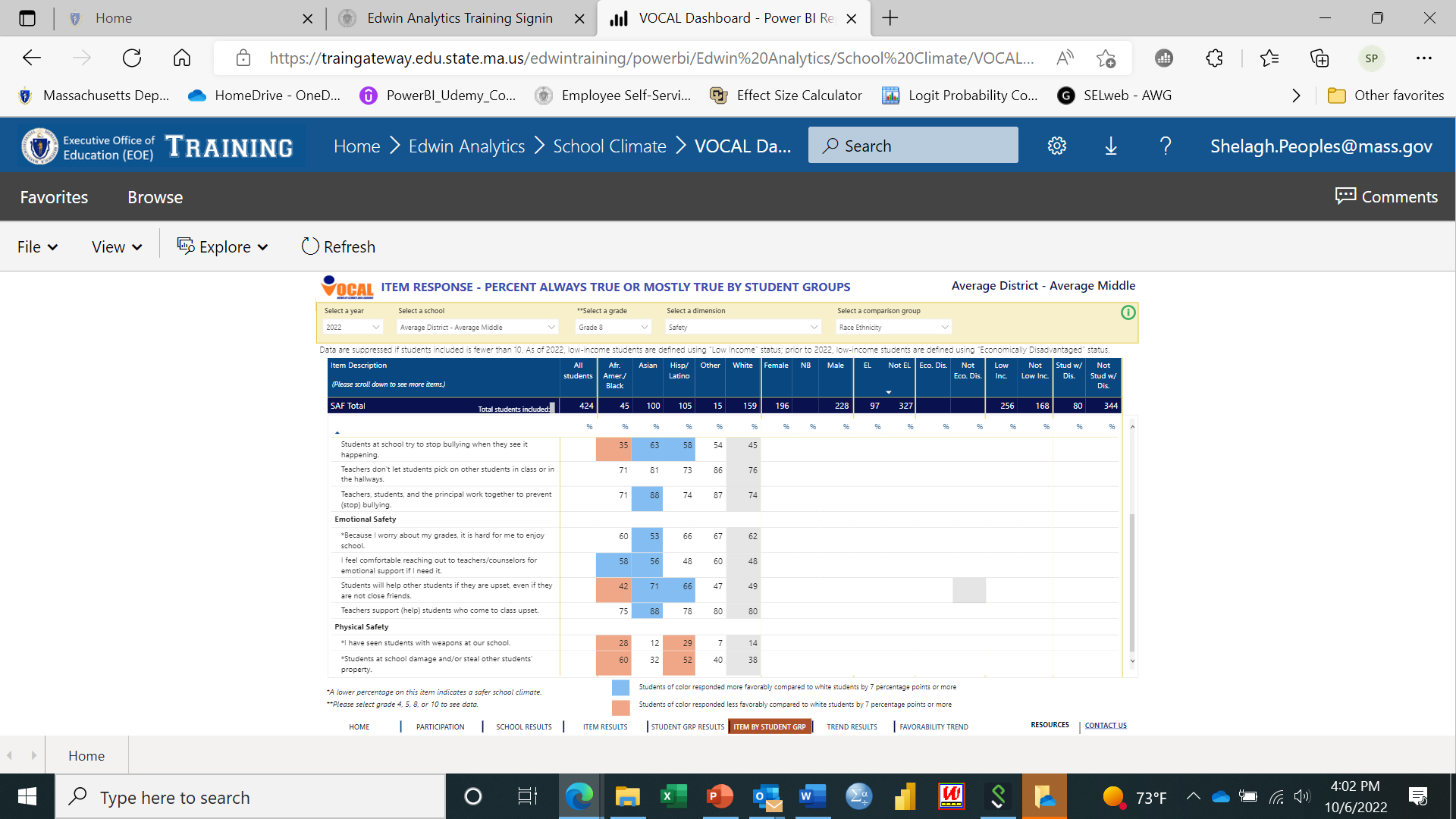 *
*
*
*
*
*
23
23
Item by Student Group tab: Focus on African American student safety gapAny engagement factors contributing to the safety gap?; comparing to white students
Main Findings:
AA students have comparable or more favorable views of their participation in class on 7 of 11 classroom engagement practices (0 to +15%)

AA students feel that teachers/adults are less inclusive of their ideas in class (-7%) and less available to them (REL item, -13%); AA students feel their parents are less respected when visiting (-11%)

AA students view peer relationships as less inclusive (-7%, -9%) and less respectful overall (-9%)

Summary Conclusion:
Less respectful and less inclusive relationships may be impacting AA students’ physical and emotional security in school
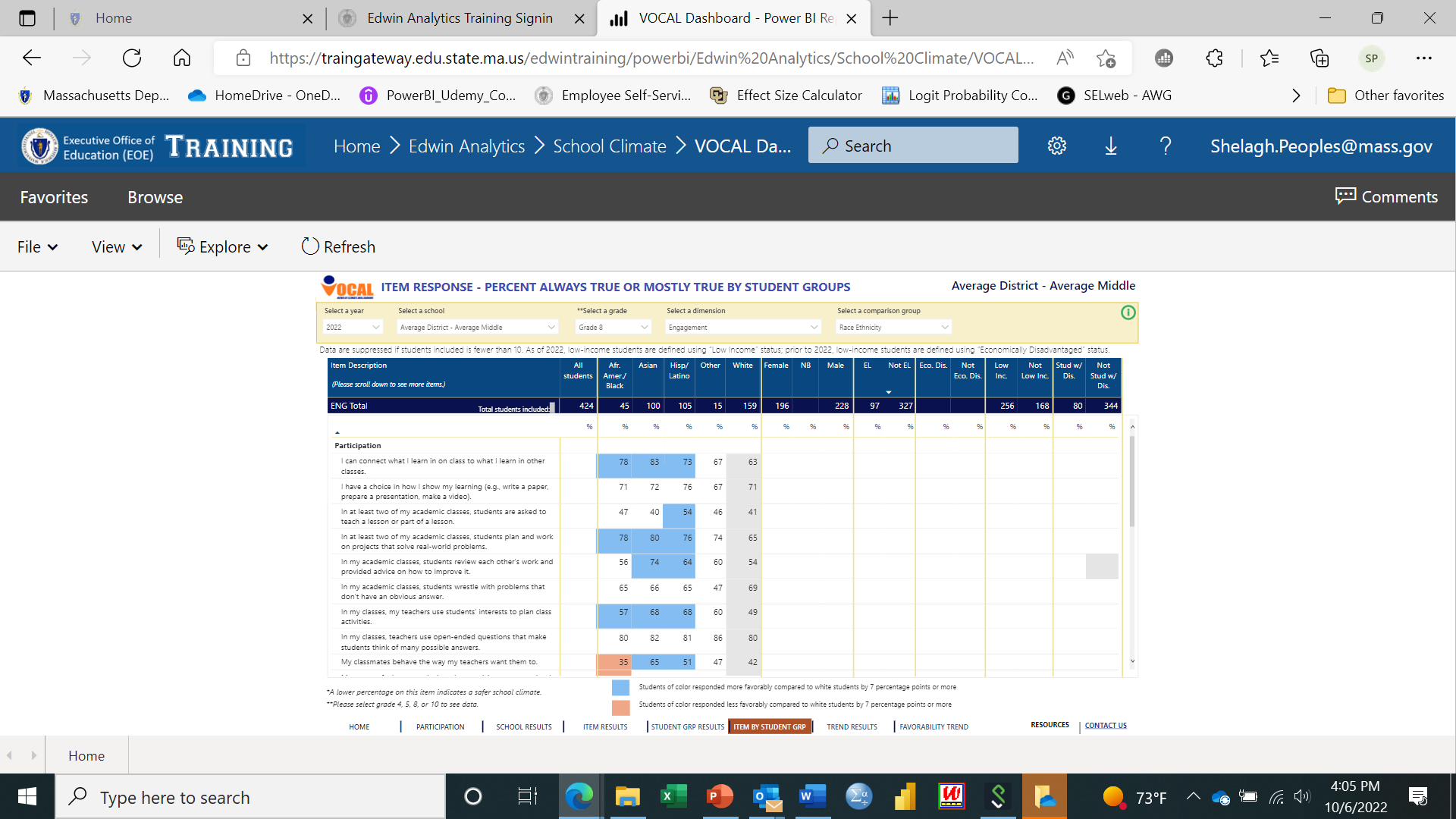 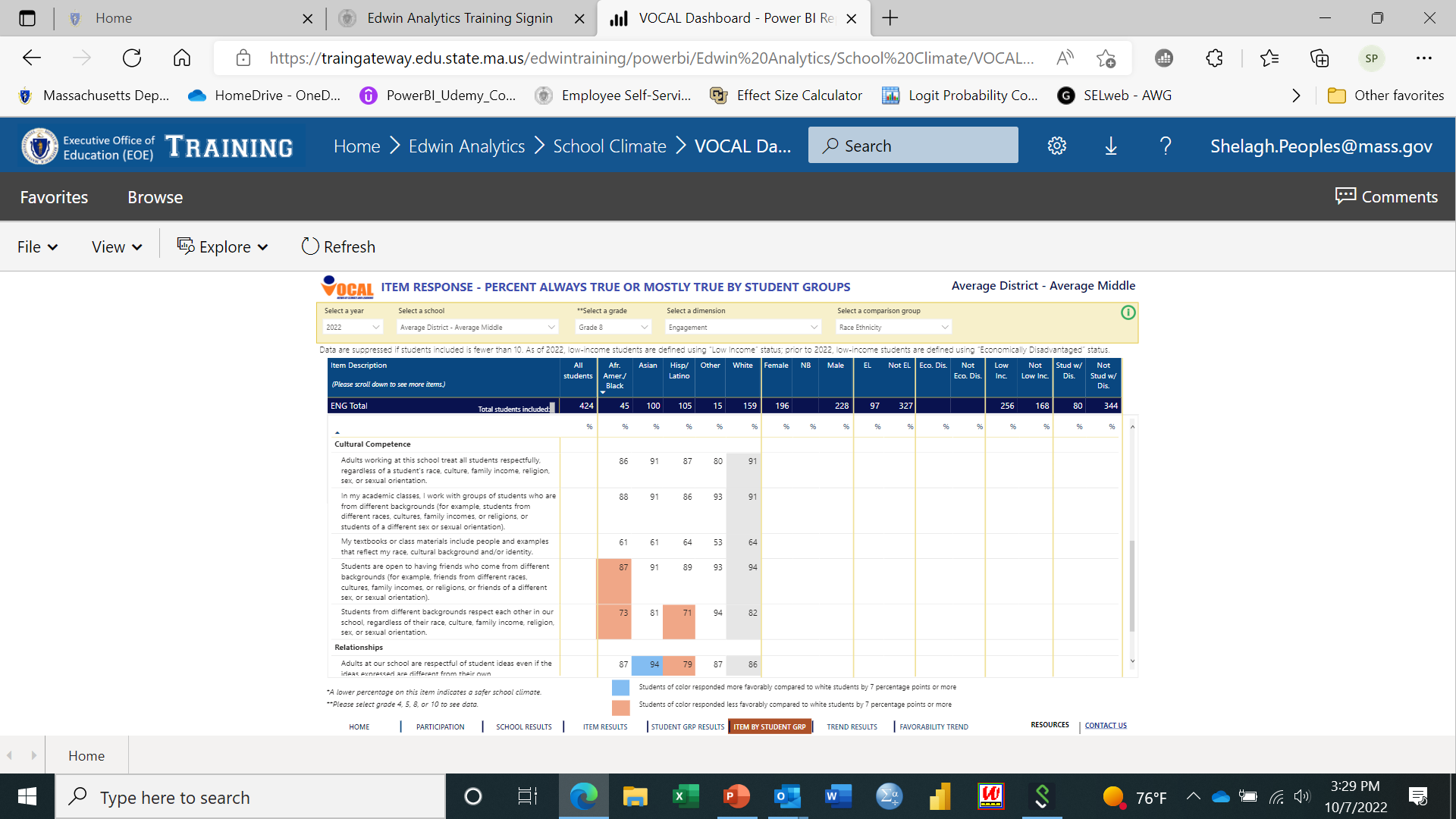 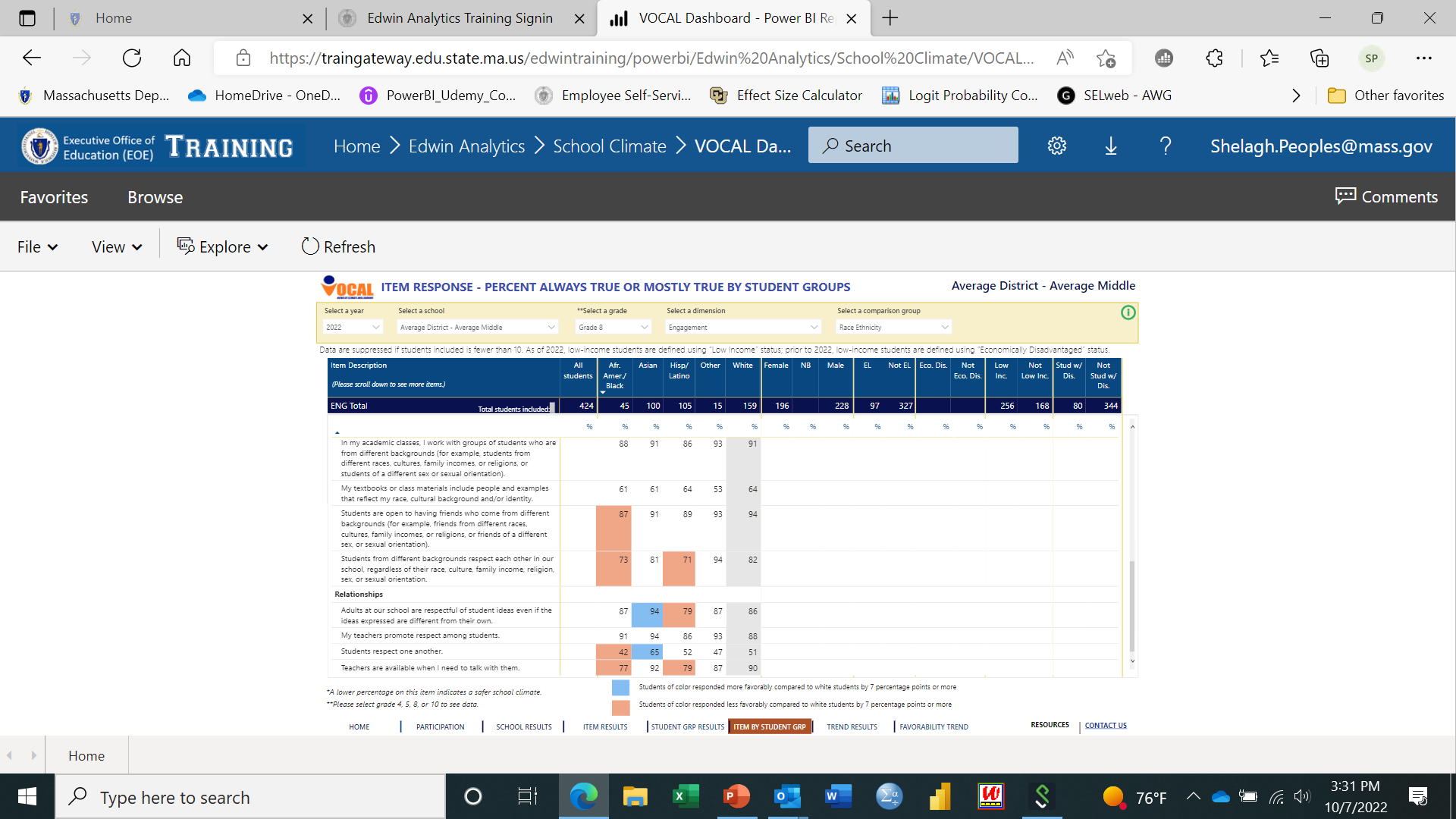 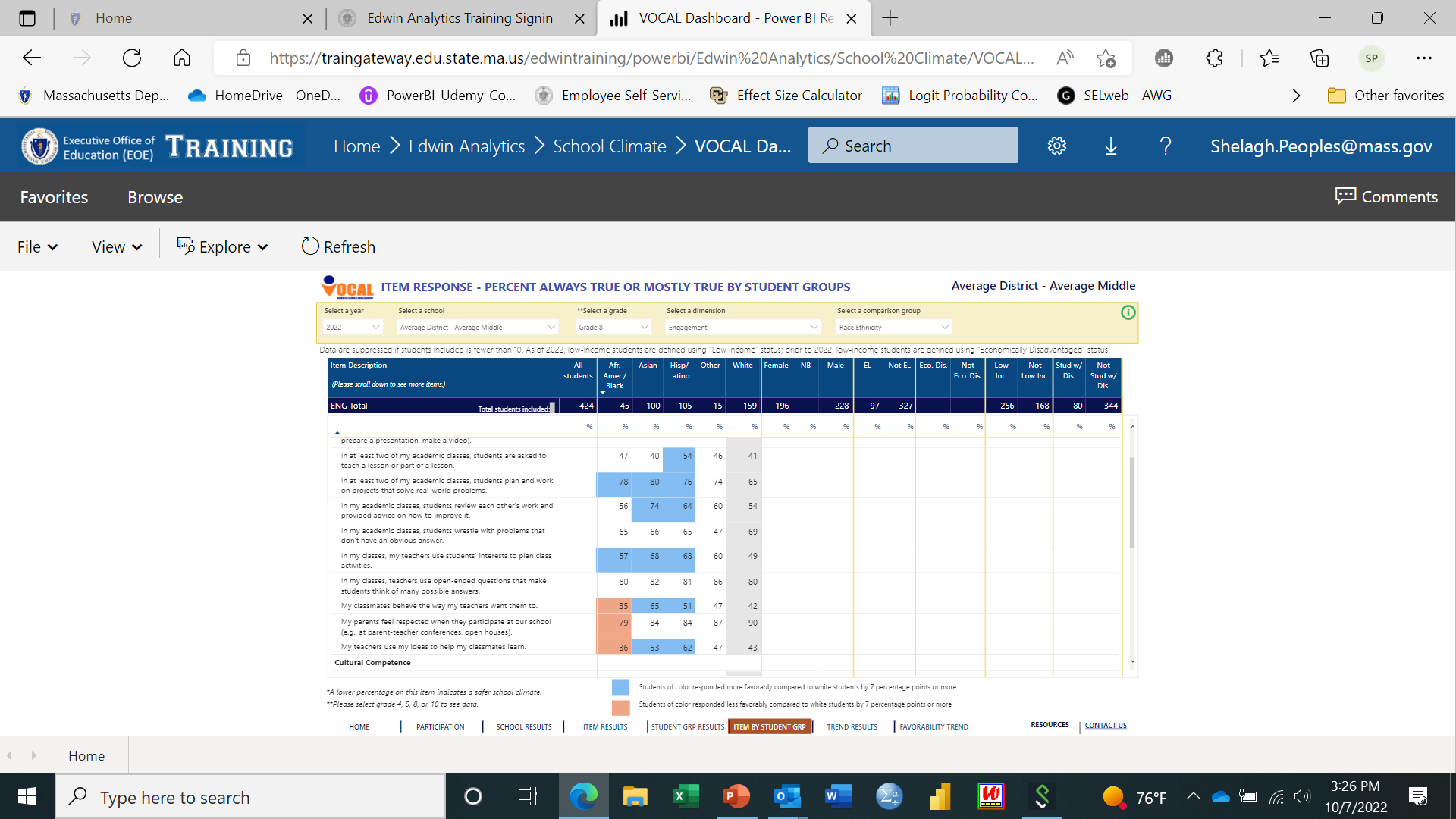 24
Item by Student Group tab: Focus on African American student safety gapAny environment factors contributing to the safety gap?; comparing to white student
Main Findings:
AA students have comparable or more favorable views of their instructional environment in class on 9 of 11 practices used to create a safe and supportive learning environment (+1 to +7%)

AA students have comparable views of the mental health systems at school (+2 to +3%) and comparable or more favorable views of the discipline environment (0 to +18%)

Summary Conclusion:
AA have comparable or more favorable views of the environment within the school compared to white students. Findings suggest that views of the school environment are not contributing to AA safety gap
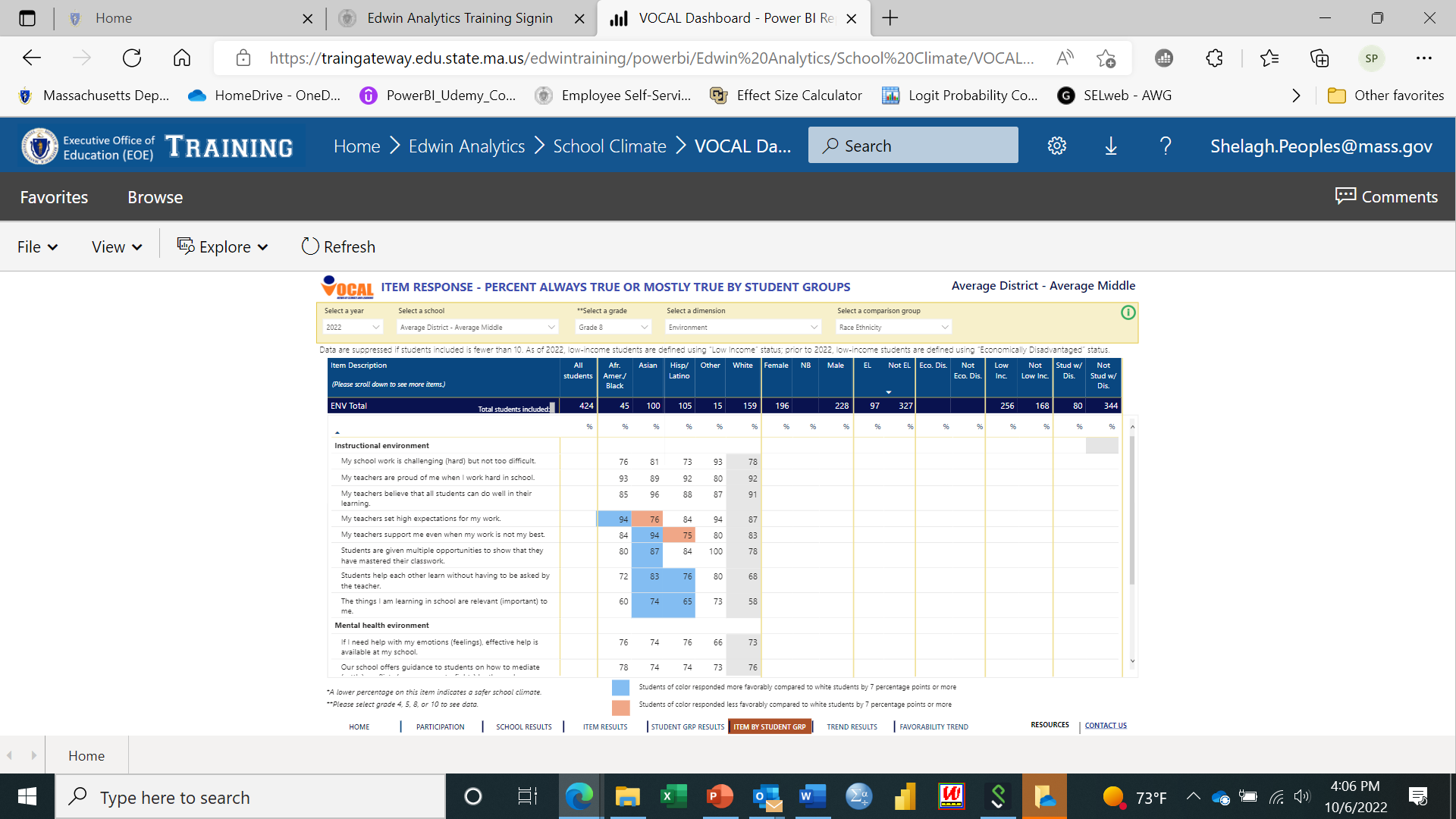 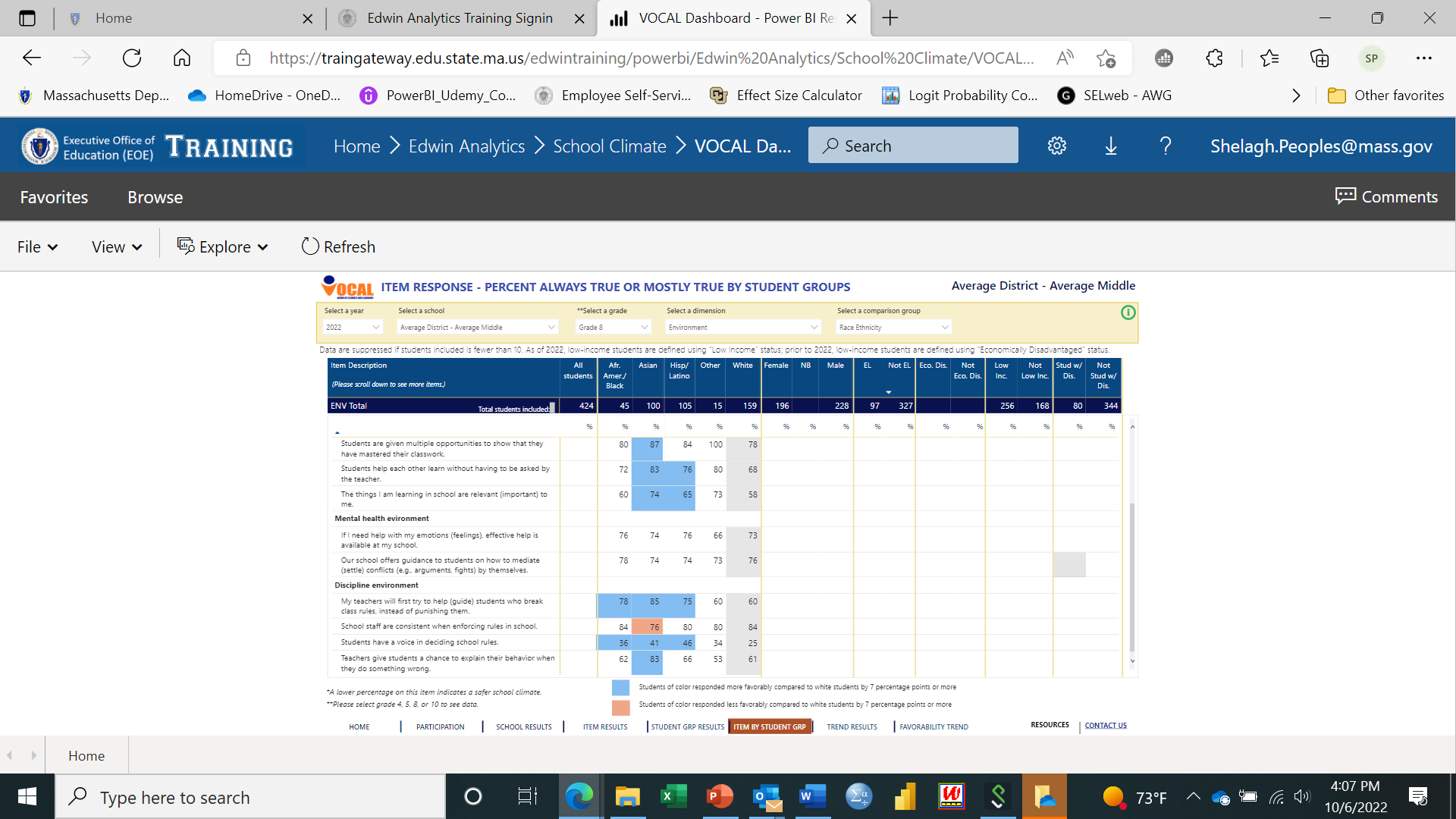 25
Student group results: Recap and Next Steps
African American students have less favorable views of their safety in school when compared to “All students” in the school and when compared to white students in the school (and to their AA peers in the state)

AA students experience a higher rate of bullying/physical threats; they would benefit from greater support/intervention from teachers, and from fellow students

Less respectful and less inclusive relationships are likely impacting AA students’ physical and emotional security in school; building stronger relationships among staff and students may help keep all students safer and more targeted supports for AA students could improve their sense of belonging

Positives related to AA students (vs. white): More comfortable to reach out for help; comparable or more positive views of teacher classroom engagement strategies, and of instructional, mental health and discipline environment

Next Step (not available 2022): 
Do 2022 index scaled score findings replicate prior year’s findings?
Note: No data available for ‘student group by dimension’ scores prior to 2022
Item analyses are replicated in 2021
26
Overall Conclusion: What do students’ views of school climate tell us about the school’s two safety concerns?
Office referrals related to fights have increased
More AA students than usual are seeking support from the nurse and school counselors
Students’ views of safety within the school are less favorable when compared to student engagement views and to their views of the environment; appears to confirm concerns raised at staff meeting about student safety

The higher-than-expected prevalence of bullying reported could explain the increase in office referrals; in addition, only half of all students feel comfortable reaching out to staff for help

Disparities exist in student group perceptions of safety; the largest and singular negative disparity is among African American students who experience a higher rate of bullying/physical threats

Less respectful and less inclusive relationships between AA students and their peers may be impacting AA students’ physical and emotional security in school and explain why they seek support from the nurse and counselors (who AA students feel more comfortable approaching than other students)

Next Step: 
Develop an Action Plan to address concerns highlighted
27
Action Planning Template
03
Action planning: Goal 1
29
*** This narrative provided as an example, not as a recommendation
Action planning: Goal 2
30
*** This narrative provided as an example, not a recommendation
Upcoming VOCAL-related workshop
04
Upcoming VOCAL-related Workshops
October 25: In-person EWIS/VOCAL workshop
Where: Best Western Royal Plaza, Marlborough
Time: 8:30 a.m. to 1 p.m.
Who: District/User data teams 
What: EWIS and VOCAL Data Implementation
New to data: Review the basics
Familiar with data: Integrating EWIS/VOCAL data
Plenty of time for teams to do analyses with DESE support
More information and registration is available here
32
Questions? Thank you!
Shelagh Peoples, Psychometric Coordinator
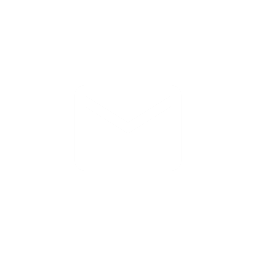 speoples@doe.mass.edu
781-338-3119
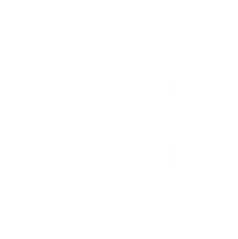 vocalsurvey@doe.mass.edu